МБОУ «Тимершикская средняя общеобразовательная школа Сабинского муниципального района Республики Татарстан»
Презентация теста
по геометрии,
часть А
(Для повторения темы «Четырехугольники» в 8 классе)
Михайлова Нурия Альхамовна, учитель математики
А1. Чему равна сумма внутренних углов выпуклого n-угольника?
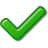 А2. Чему равна сумма углов выпуклого шестиугольника?
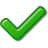 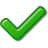 А4.
В трапеции ABCD основания равны 8 см и 14 см. чему равна ее средняя линия?
1) 22 см
2) 7 см
3)  6 см
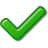 4) 11 см
1)  28 см
2)  26 см
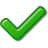 3)  24 см
4)  20 см
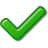 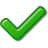 А8. Четырехугольник является параллелограммом, если у него:
1) диагонали пересекаются и точкой пересечения делятся пополам
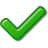 2) две стороны равны, а две другие параллельны
3) две пары равных сторон
4) все стороны параллельны
А9. Прямоугольником называется:
1) параллелограмм, у которого все стороны равны
2) параллелограмм, у которого диагонали равны
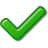 3) параллелограмм, у которого все углы прямые
4) параллелограмм, у которого противолежащие стороны равны
А10.
Четырехугольник является ромбом, если у него:
1) диагонали перпендикулярны
2) диагонали равны
3) диагонали точкой пересечения делятся пополам
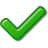 4) диагонали перпендикулярны и точкой пересечения делятся пополам
А11. Квадратом является:
1) параллелограмм, у которого все углы прямые
2) параллелограмм, у которого диагонали равны
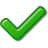 3) ромб, у которого все углы прямые
4) прямоугольник, у которого диагонали равны
А12. Трапеция называется равнобедренной, если у нее:
две стороны равны
два угла равны
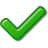 Основания параллельны и равны
Боковые стороны равны
А13. Всякий прямоугольник является:
1) квадратом
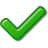 2) параллелограммом
3) ромбом
4) трапецией
А14. Выберите верное утверждение:
1) Если в четырехугольнике две стороны параллельны и равны – то этот четырехугольник - ромб
2) Если в четырехугольнике диагонали равны и точкой пересечения делятся пополам, то этот четырехугольник - прямоугольник
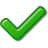 3) Если в четырехугольнике  две стороны равны, а два угла прямые, то этот четырехугольник - прямоугольник
4) Если в четырехугольнике диагонали равны, а один из углов прямой, то этот четырехугольник - квадрат
А15. В параллелограмме отношение смежных сторон равно 2, а периметр равен 24 см. Чему равна большая сторона параллелограмма?
1) 6 см
2) 12 см
3) 2α см
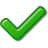 4) 8 см
А16. Прямоугольник, не являющейся квадратом, имеет n осей симметрии. Чему равно значение n?
1) 1
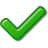 2) 2
3) 3
4) 4
А17. Периметр параллелограмма равен 32 см, а две из его сторон относятся как 3 : 1. Чему равна наибольшая из его сторон?
1) 5 см
2) 8 см
3) 12 см
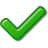 4) 4 см
А18. Стороны параллелограмма равны 9 и 10.
Из одной вершины на две стороны опустили высоты, одна из которых равна 6. Найдите длину другой высоты.
1) 18
2) 3
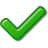 3) 5,4
4) 6
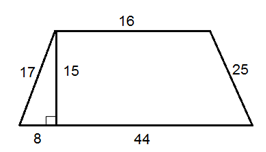 А19. Найдите площадь трапеции, изображённой на рисунке.
1) 30
2) 38
3) 36
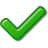 4) 34
А20. ABCD – прямоугольник. АК – биссектриса ∠A, СК=2,7 см, КD =4,5 см. Найти  периметр ABCD.
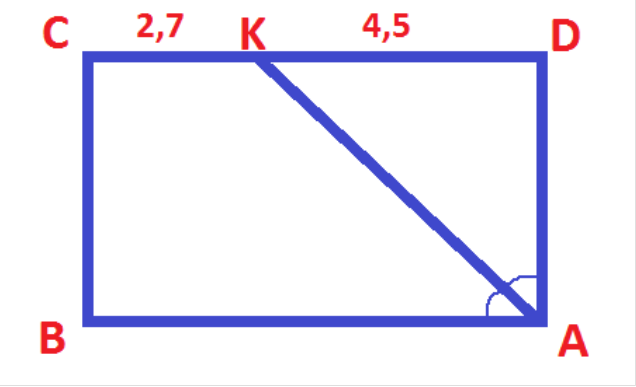 1) 9 см
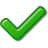 2) 23,4 см
3) 11,7 см
4) 22,4 см
А21. ABCD – ромб.  Найти ∠CBE
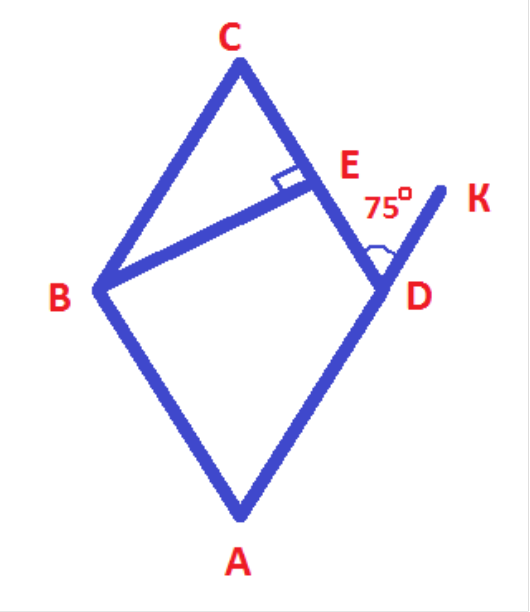 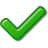 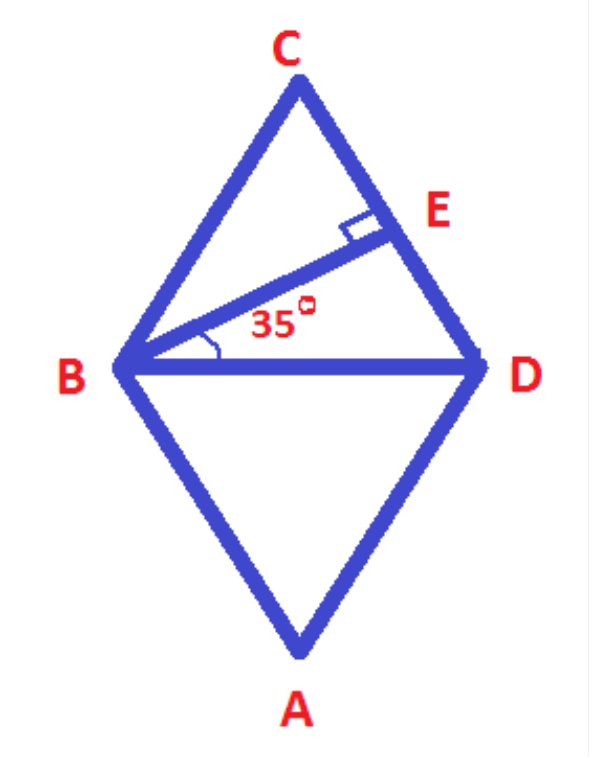 А22.
 ABCD – ромб.   Найти ∠С.
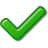 В
C
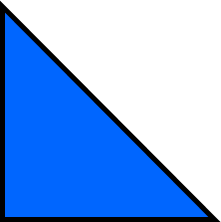 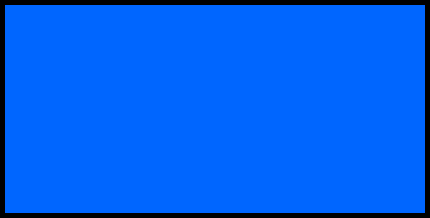 А
H
Д
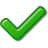 1) 4
2) 6
3) 2
4) 10
А24.
Средняя линия трапеции равна 28, а меньшее основание равно 18. Найдите большее основание трапеции.
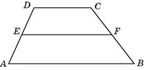 1) 48
2) 56
3) 22
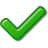 4) 38
Использованная литература
Л.С. Атанасян   «Геометрия. 7-9 классы»
Гаврилова Н.Ф. Поурочные разработки по геометрии, 8 класс
Н.Б. Мельникова «Контрольные работы по геометрии»
Л.С. Атанасян  «Дидактические материалы по геометрии  8 класс»
Интернетресурсы.
Молодцы!
Вы выполнили
все задания!
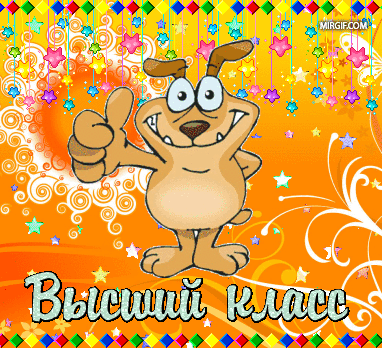